Clase: Animales vertebrados.Ciencias Naturales. .Profesora: Iris Palacio G.Curso: segundo básico.
Criterios de evaluación:
Actividad: Buscar recortes o dibujar 2 animales de cada grupo, debes escribir los nombres.Debe enviar el registro, sólo de la actividad del cuaderno. ante cualquier duda escribir  al correo: palacioiris68@gmail.com (Colocar nombre del alumno/a).
Objetivo de aprendizaje : Identificar características de animales vertebrados.
Semana del 6 al 10 de Julio .
Trabajar Texto del estudiante, leer, observar y comentar con ayuda del adulto las siguientes páginas. Abajo hay dirección de youtube para complementar el tema.
Lección número 3 (Páginas 36 a 47)
https://www.youtube.com/watch?v=5Tg0J59MYII
https://www.youtube.com/watch?v=buPiax-DWbM
Escribir en el cuaderno lo siguiente:
OA: Identificar características de animales vertebrados. .
                                    Actividad en el cuaderno.
   Buscar recortes o dibujar en el cuaderno 2 animales de cada grupo de vertebrados. Debes escribir los nombres de cada uno.
¡ Muy buen trabajo !
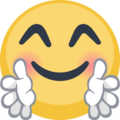